Stress related Insomnia among young and middle aged adults during COVID- 19 pandemic: a cross sectional study
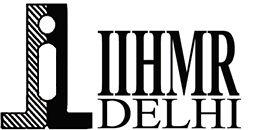 Under The Guidance Of – Dr Divya Aggrawal

Presented by Dr Vandana 
PG/19/098
ABOUT JHPIEGO
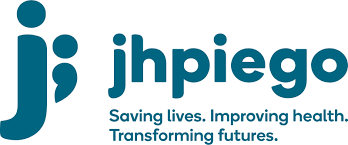 Since its founding in 1974, Jhpiego has been innovating to save the lives of women and families worldwide. From the first day, Jhpiego has been working on ‘How can we make lifesaving services available and accessible to the people who need them—all over the world’.

Our Mission
Jhpiego creates and delivers transformative health care solutions that save lives. In partnership with national governments, health experts and local communities, Jhpiego builds health providers’ skills and develops systems that save lives now and guarantee healthier futures for women and their families.

Our Vision
Self-reliant countries, healthy families and resilient communities. All women and families, regardless of where they live, having equitable access to high-quality, lifesaving health care delivered by competent and caring providers.
Introduction
The World Health Organisation on 30th January, 2020 notified the occurrence of a newly discovered virus and declared a Public Health Emergency of International Concern (PHEIC) 

As of June 10, 2021, India has witnessed 2.92 crore cases and 3.56Lac deaths

Continuous multiplication in the number of positive cases and deaths in the country has caused huge psychological distress.

The rising burden of this catastrophic pandemic has compelled state and central government to impose lockdown resulting in reduced social interaction and physical activity, higher unemployment rate, job insecurity, diminished business, national and international trade activities.

This has resulted in rising burden of stress related disorders especially insomnia
Rationale and Objective
India has imposed so many events of lock down which has caused reduced physical and high incidences of unemployment resulting in stress related complaints among people, especially adults during the pandemic.
 Though India is among the top 3 countries reported highest number of Covid cases.
 Still only a limited number of studies conducted on Insomnia and Covid-19.
 The objective of this study is to estimate the prevalence rate of Insomnia among young and middle- aged adults during COVID- 19 pandemic
Literature Review
Literature Review
Materials and Method
Study Design –  Cross sectional- descriptive study

Study Duration – Study was conducted in the time frame of April 2021-May 2021

Study Population – Participants were selected on the basis of inclusion and exclusion criteria after taking the informed consent

Inclusion Criteria -. Young and middle-aged adults having sleep related problems for at least 2 weeks in past 1 year(lockdown period) Age group classification was adopted from a previous study according to which age (in years) between 18- 35 & 36- 55 is classified as young adult and middle- aged adults respectively (reference: 4)

Exclusion Criteria - Individuals taking sleep related medicines were excluded from the study
Contd…
Sampling Method  – Convenient sampling was done with a limitation of time constraint and resources, availability of people because of covid and their acceptance to participate.
 Sample Size- 103





 Data collection tool- Questionnaire on Insomnia severity index scale
Initial n= 170
Responses received n= 107
Excluded 4
Final n= 103
Results
Discussion and Conclusion
This study found that prevalence rate of insomnia in the adults during COVID-19 pandemic is 33% which is consistent with a metanalysis study conducted during the COVID- 19 pandemic.

 The results of this study related to health professionals is also consistent with the prevalence of insomnia as 36.1% in China during COVID outbreak 6 and 34.2 % and 37% in Hong Kong and Taiwan during SARS epidemic

 This study ascertained that abut one third of the adults suffered from Insomnia symptoms during COVID -19 pandemic

 One fourth of the adults likely to suffer from latent insomnia or sub threshold insomnia
Recommendation
Interventions required such as 
cognitive insomnia behaviour therapy
Sleep hygiene education
Stimulation control
Relaxation therapy
Ethical Consideration
Informed and voluntary consent was taken from the participants
Questions related to respondents’ Identity were not included in the questionnaire to ensure the anonymity
Autonomy to participate and leave survey
Study Limitations
Small sample size
Convenient sampling type
Short duration study
References
1) Rana, W., Mukhtar, S., & Mukhtar, S. (2020). Mental health of medical workers in Pakistan during the pandemic COVID-19 outbreak. Asian journal of psychiatry, 51, 102080. Advance online publication. https://doi.org/10.1016/j.ajp.2020.102080
2) Zhang C, Yang L, Liu S, Ma S, Wang Y, Cai Z, Du H, Li R, Kang L, Su M, Zhang J, Liu Z and Zhang B (2020) Survey of Insomnia and Related Social Psychological Factors Among Medical Staff Involved in the 2019 Novel Coronavirus Disease Outbreak. Front. Psychiatry 11:306. doi: 10.3389/fpsyt.2020.00306
3)https://www.indianjpsychiatry.org/article.asp?issn=0019-5545;year=2020;volume=62;issue=4;spage=370;epage=378;aulast=Gupta
4) https://academic.oup.com/gerontologist/article/42/1/92/641498
  5) Yang Y, Luo X, Paudel D, et al Effects of e-aid cognitive behavioural therapy for insomnia (e CBTI) to prevent the transition  from episodic insomnia to persistent insomnia: study protocol for a randomised controlled trial BMJ Open 2019;9:e033457. doi: 10.1136/bmjopen-2019-033457
6) Lee S, Chan LY, Chau AM, Kwok KP, Kleinman A. The experience of SARS–related stigma at Amoy Gardens. Soc Sci Med (2005) 61(9):2038–46. doi: 10.1016/j.socscimed.2005.04.010
7)  Su T, Lien T, Yang C, Su YL, Wang J, Tsai S, et al. Prevalence of psychiatric morbidity and psychological adaptation of the nurses in a structured SARS caring unit during outbreak: a prospective and periodic assessment study in Taiwan. J Psychiatr Res (2007) 41(1):119–30. doi: 10.1016/j.jpsychires.2005.12.006